Método de comunicação
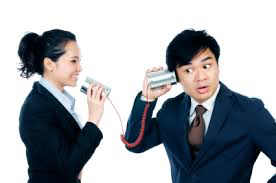 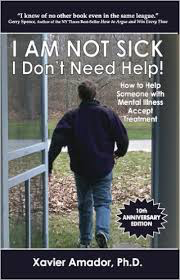 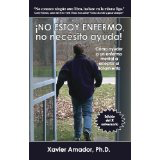 http://www.leapinstitute.org/books/
Método LEAP
Listen - Ouvir
Empathyze – Para criar empatia
Agreement – Para poder concordar em discordar, em ter pontos de vista diferentes
Partnership – Para formar uma parceria
Tem uns homens atrás de mim, estão me seguindo por onde vou, conseguem saber o que estou pensando…
Tem uns homens atrás de mim, estão me seguindo por onde vou, conseguem saber o que estou pensando…
Ouvir
Como assim meu filho? Isso não é possível, como alguém pode saber o que o outro pensa?
Você está me dizendo que tem alguém te espionando? Como é isso?
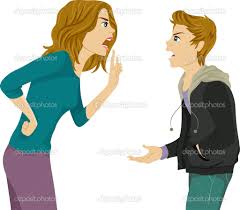 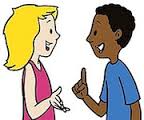 Tensiômetro
Eu acho que o vizinho do 303. Um dia ele me olhou diferente, como se já me conhecesse há tempo, como se soubesse coisas do meu       	passado
Eu acho que o vizinho do 303. Um dia ele me olhou diferente, como se já me conhecesse há tempo, como se soubesse coisas do meu       	passado
Ouvir com 
Empatia
Que isso meu filho! Ele seria incapaz disso, ele já é um senhor!! Você precisa tirar isso da sua cabeça!
Mas como você acha que ele ficou sabendo essas coisas?? Imagino como isso não pode estar te assustando!
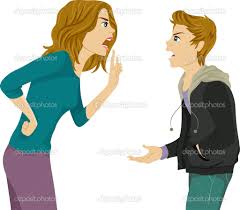 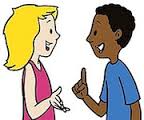 Eu também não sei, mas eu acredito em telepatia, acho que ele pode ter lido a minha mente!  Você acredita nessas coisas?
Você não acredita em mim, nunca posso contar com você!
Mas é claro, isso que você está falando é um absurdo, não tem nenhum sentido!
Eu acredito no que você está me contando, não conheço essas coisas de telepatia, mas estou disposta a te ajudar.
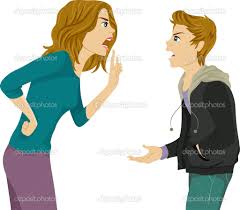 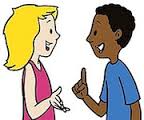 Eu às vezes escuto barulhos que vem de cima, acho que é ele querendo me perturbar mais ainda. Você já ouviu?
Você só vai acreditar em mim quando eu lhe provar, pois saiba que eu vou provar tudo!!
Você só pode estar doente!!

Enlouqueceu, onde já se viu 	uma coisa dessas!?
Não escutei nada de diferente. Mas o que exatamente você escuta?
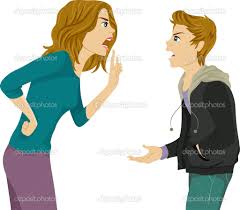 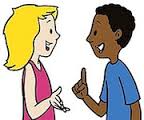 A louca aqui é você!

Você é maluca! Não sabe de nada!!
Barulho de correntes arrastando, murmurio que parecem vozes, mas não consigo entender, parece que estão falando algo para eu 	escutar
Eu vou te levar num psiquiatra, você definitivamente não está bem!
E isso não te incomoda? Tem algo que posso fazer para amenizar esse sofrimento?
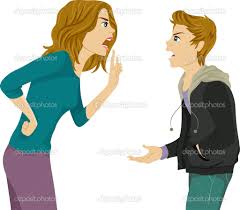 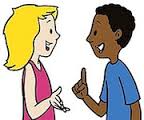 Claro que incomoda, e muito!!!Estou pensando em ir na delegacia prestar uma queixa, abrir uma 	investigação.
Eu não vou a lugar nenhum!
O Que é? Agora vai gritar comigo?? Você me respeite, que sou sua mãe!!
E você não acha que isso possa te expor ainda mais?
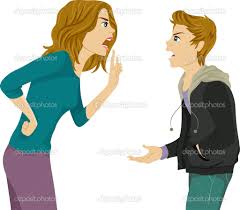 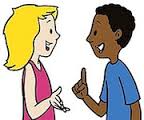 Você vai comigo ou não vai?
Acredita ou não em mim?
Eu não quero mais falar com você!!

Sai daqui!!!
????????
Eu acredito nas coisas que você está sentindo! Mas veja, eu não estou dentro de você para saber o que se passa.
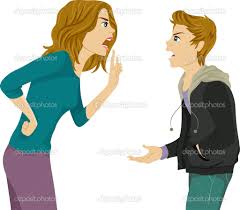 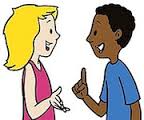 Então você não vai me ajudar?
Concordar em 
Discordar
Sim! Eu quero muito lhe ajudar! Posso dar uma opinião? As pessoas podem ter opiniões diferentes sem brigar, sem uma romper com a outra.
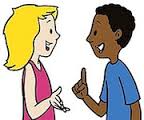 Então qual é a sua opinião?!
Eu acho que ir até a delegacia vai te expor demais. Antes podíamos dividir com alguém essa história, saber da opinião de alguém que seja de fora, que não esteja vivendo isso tudo de perto, o que você 	acha?
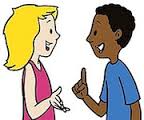 Eu vejo que você não está acreditando em mim totalmente, não entendeu a minha urgência!
Parceria
Eu imagino como deva estar sendo difícil para você, no seu lugar eu também estaria apavorada. Quero que saiba que estou aqui como amiga, para te amparar, ouvir, proteger. Você me permite conversarmos mais vezes?
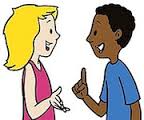 Tudo bem! Eu vou esperar mais alguns dias, mas se isso não parar eu vou tomar alguma providência!
Eu gostaria de conhecer melhor tudo isso, podemos continuar conversando quando quiser. Mas eu me preocupo também de você não estar indo à escola, ter parado de estudar, isso não te incomoda?
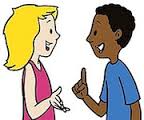 Claro que sim! Eu queria muito voltar a me sentir ativo, concentrado nas coisas, eu simplesmente não consigo parar de pensar nisso!
Eu tenho uma amiga que passou por um problemas em casa, começou a faltar ao trabalho, quase foi demitida. Ela procurou ajuda de um profissional, começou a fazer uma terapia e hoje está melhor.
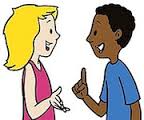 Às vezes passamos por momentos difíceis e um auxílio pode ajudar a clarear as coisas, voltar às atividades normais da vida, estudar, trabalhar, sair e se divertir…
Não sei se vou querer não! Não estou doente!
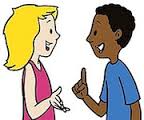 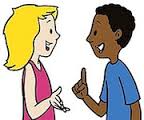 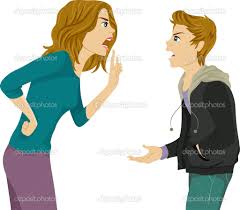 Menor nível de tensão
Mais informação	
Maior controle do diálogo
Menor chance de conflito/hostilidade
Maior probabilidade de retomar o diálogo sobre o mesmo assunto
Maior chance de cooperação
Maior nível de tensão
Menos informação
Interrupção prematura do diálogo
Maior conflito/hostilidade
Menor probabilidade de retomar o diálogo sobre o mesmo assunto
Menor chance (ou nenhuma) de cooperação
Prerrogativas para uma boa comunicação
Mudança de atitude e postura (afetiva)
Colocar-se no lugar do outro
Evitar momentos de tensão e confronto
Adiar sua opinião/aguardar que lhe seja solicitada
Tom conciliador, agir com sabedoria e sensibilidade
Saber como e quando emitir seu ponto de vista
Não quebrar a confiança, ser honesto e transparente
Conhecer e compreender as demandas do paciente
(o que ele consegue e quer x o que você deseja que ele faça).
Regra dos 3 “C”: causa – comportamento – consequência (emocional)
Lidar melhor com as consequências para influenciar nas causas